Pre-K Parent Orientation
Mrs. Sheppard
Mrs. Poole
Absences and Tardies
If your child is absent please provide a written note or a doctor’s note within three days or it will be considered unexcused. 
If your child is tardy you must come in the office and sign them in.
After 5 unexcused absences, an attendance contract must be signed. Any absence after being on an attendance contract must have a doctor’s note.
Restroom Accidents
~Please keep a change of clothes in your child’s book bag. 
~We cannot assist students with changing. We talk 
them through changing clothes.
~We may need to call you to have you assist your child.
Pre-k Curriculum
Frog Street is the curriculum Houston County uses for Pre-K.
We teach Second Step Curriculum for Social/Emotional Skills. We have puppets in both of our classrooms.
GELDS
State standards for Pre-K  that are aligned with the common core standards to prepare them for kindergarten.
Accessible to parents 
http://www.gelds.decal.ga.gov/search.aspx
Work Sampling Online(WSO)
All documentation of your child’s progress is entered into WSO.
We gather information on the students throughout the year and track their progress through WSO.
Documentation can include pictures, observational notes, matrices, and student work. 
We will have a conference to review the data entered in WSO in December and in May.
Conferences
Conferences are in person in December and May.
We will provide a list of days and times available and will work with you to find a day that works for you.
If you feel you need a conference at any point throughout the year please contact us to arrange a day and time.
Phonological Awareness
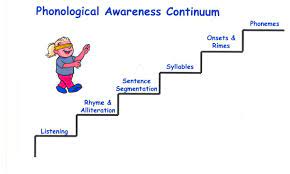 Positive Behavior Intervention Supports
School wide
Vocabulary to positively support students, teach expectations and hold them accountable. 
The 4 B’s
Be Safe	Be Responsible	 Be Respectful         Be Caring
Field Trips
~We will go on at least one field trip this year.
~Background checks are required to chaperone.
~Background checks are good for 5 years.
Any questions?
Email: stephanie.sheppard@hcbe.net
Email: brianne.poole@hcbe.net
Class Dojo
Please complete the survey at the end of Open House.    
https://forms.office.com/r/zgXYBuSLPM
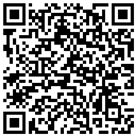